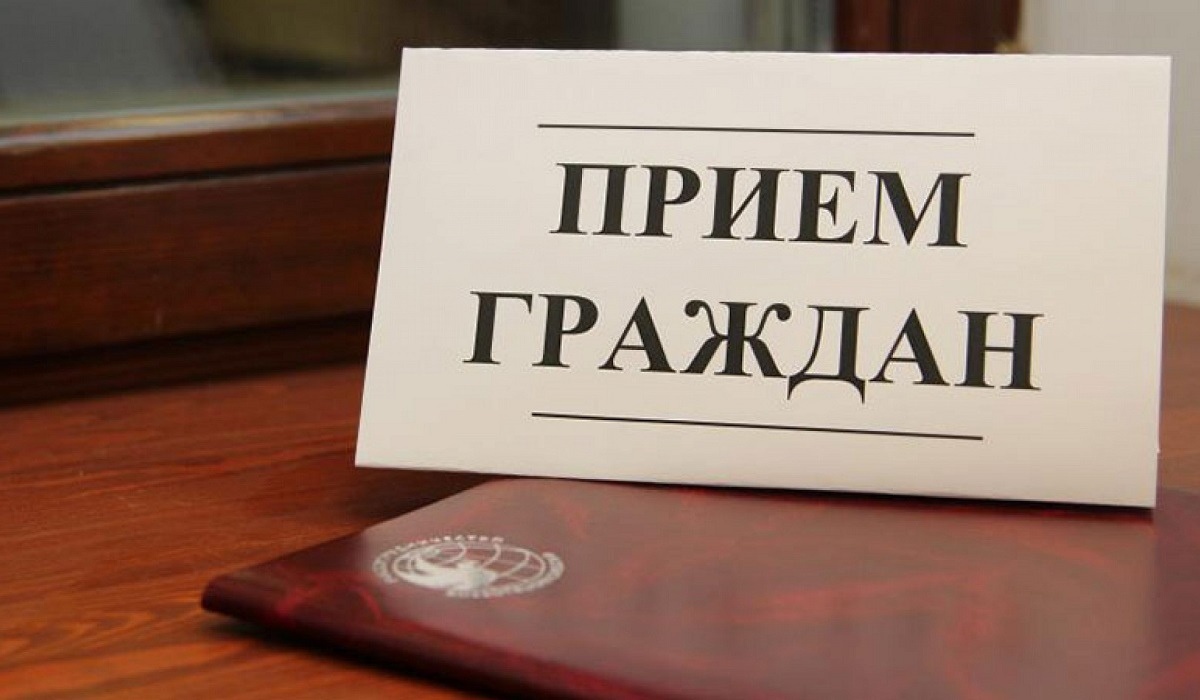 28 мая 2024 с 10:30 до 12:00
ст. Ахтанизовская
в районе администрации

Будет осуществлен выезд 
Мобильного центра занятости 
с целью приема граждан по вопросам:

  организации постоянного и временного трудоустройства;
 организации профессионального обучения и дополнительного профессионального образования.
Центр занятости населения Темрюкского района 
 г. Темрюк, ул. Ленина, д. 48, Тел. 8(86148)5-23-39
Ваши потребности  – 
Наши возможности !